ОБЗОР НОРМАТИВНОГО ПОСТАНОВЛЕНИЯ ВЕРХОВНОГО СУДА РЕСПУБЛИКИ КАЗАХСТАН ОТ 6 ОКТЯБРЯ 2017 ГОДА № 9 «О НЕКОТОРЫХ ВОПРОСАХ ПРИМЕНЕНИЯ СУДАМИ ЗАКОНОДАТЕЛЬСТВА ПРИ РАЗРЕШЕНИИ ТРУДОВЫХ СПОРОВ»
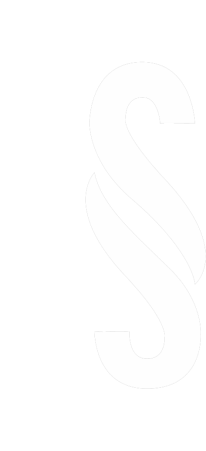 Наталья Гилёва
К.ю.н., доцент кафедры международного права Факультета Международных отношений Казахского национального университета им. аль-Фараби
Увольнение, восстановление на работе
Римма
Разъясните правильное решение в подобной ситуации: Работник А не явился на работу. Работодатель фиксирует это актом не явки на работу. На звонки он не отвечает, по месту проживания отсутствует. На протяжении 8 дней он не является на работу, каждый день составляется акт. Начальник службы, дозвонившись к нему, поясняет, что работник А в нетрезвом стоянии и прийти на работу отказывается. Акты об отсутствии на рабочем месте работника А направлены ему с уведомлением. Так как согласно ст. 65 ТК РК не предоставление письменного объяснения не является препятствием для применения дисциплинарного взыскания, работодатель увольняет работника за не выход на работу, соблюдая порядок применения дисциплинарного взыскания. Приказ направляется почтой работнику А. Через определенное время работник А является на работу с листком временной нетрудоспособности за все дни прогулов и просит восстановить на работе. Как правильно нужно поступать работодателю в подобной ситуации и как избежать такой ситуации?
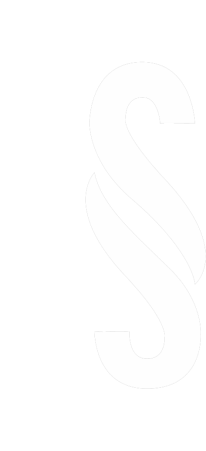 Увольнение, восстановление на работе
Alma

Вопрос касательно расторжения трудового договора по причинам отсутствия работника на работе:
1. Обязан ли работник уведомить работодателя о причинах своего отсутствия на работе, в том числе о начале нетрудоспособности? Можно ли наложить дисциплинарное взыскание за не уведомление работником работодателя о начале нетрудоспособности, если обязанность уведомить закреплена в правилах ВТР работодателя?
2. Как быть в ситуации, когда трудовой договор с работником расторгнут по пп.25) п.1 ст.52 ТК РК (отсутствие работника на работе более одного месяца по неизвестным работодателю причинам) с соблюдением порядка расторжения, предусмотренного п.10 ст.53 ТК РК (по истечении месяца отсутствия работнику был направлен акт об отсутствии на работе и через десять дней со дня направления акта об отсутствии на работе был издан приказ о расторжении трудового договора), но работник пришел и принес лист о временной нетрудоспособности. 
3. Можете порекомендовать, как защитить интересы работодателя при ситуациях, когда работник действительно злоупотребляет своими правами? Спасибо.
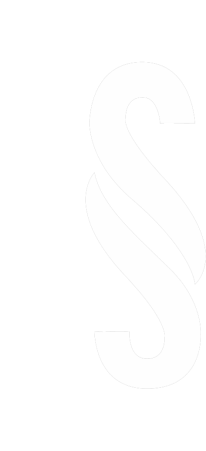 Увольнение, восстановление на работе
Диана
Вахтовый метод работы. Сотрудник, который попадает под сокращение штата с 01.01.2018 года, болеет (у него инсульт) с октября и по сегодняшний день. При этом мы направили ему домой уведомление 15 ноября о сокращении с 01.01.2018 года. Медицинская Комиссия о рассмотрении его состояния (продление срока больничного листа/направление на получение инвалидности) предположительно состоится в середине январе. 
Вопросы: 
должны ли мы ждать решения комиссии? 
в течение какого срока больничный будет оплачиваемым? 
какие дальнейшие действия нам необходимо предпринять, ведь с 01 января у нас нету такой штатной единицы?
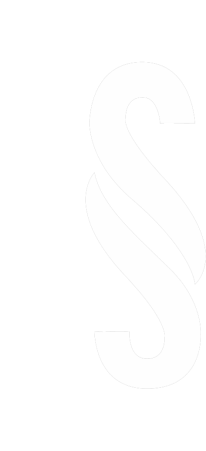 Беременные женщины
Айша
Добрый день, уважаемая Наталья Васильевна. Можно ли применить пункт 25 ст. 52 ТК РК к сотруднице, которая по окончании отпуска по беременности и родам не предоставила свидетельства и заявления о предоставлении отпуска по уходу за ребенком согласно ст. 100 ТК РК? Телефонные звонки с просьбой пояснить причины их не предоставления игнорировала. В связи с чем был составлен акт об отсутствии ее на работе в течение одного месяца, который с уведомлением отправлен ей на домашний адрес с просьбой пояснить причины отсутствия на работе. Однако работник не представляет какого-либо ответа. Т.е. по факту работодателю так и не стали известными причины отсутствия работника на работе более одного месяца. Спасибо.
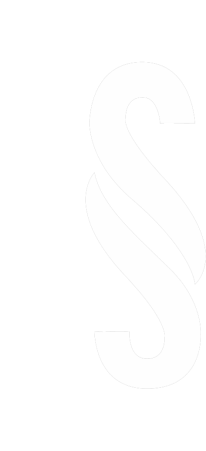 Беременные женщины
Татьяна
Сотрудница беременна. Может ли администрация расторгнуть с ней трудовой договор по соглашению сторон? Пункт о расторжении трудового договора по соглашению сторон с выплатой компенсации в договоре прописан.
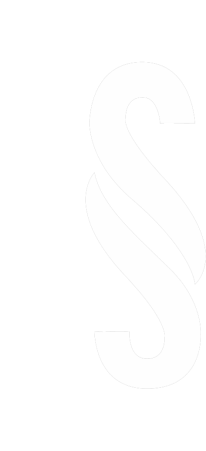 Беременные женщины
Айгуль
Можно ли прекратить действие трудового договора с работницей, являющейся беременной сроком в 13 недель, заключенного по п.п.3 п.1 ст.30 Трудового кодекса на время выполнения определенной работы сроком 7 месяцев, по основанию п.3 ст.51 Трудового кодекса?
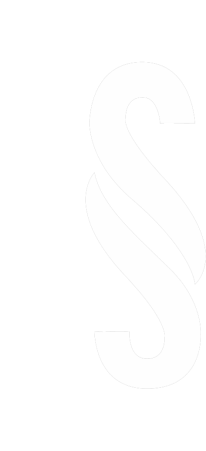 Беременные женщины
Татьяна
У сотрудницы 30 декабря 2017 года заканчивается отпуск по уходу за ребенком по достижению им полутора лет. 29 декабря она написала заявление о продлении отпуска до 08.06.2019г., когда ребенку исполнится три года и сообщила, что снова беременна. В марте месяце предоставит нам больничный лист на дородовой и послеродовой отпуск. 
Как оформить ей отпуск по беременности и родам и соответственно отпуск по уходу за ребенком, ведь она уже находится в отпуске по уходу за ребенком? Спасибо!
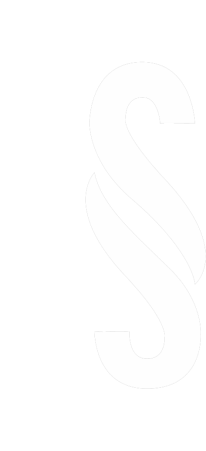 Беременные женщины
Айкен
Согласно ст. 51 ТК РК "В случае если на день истечения срока трудового договора, заключенного на определенный срок не менее одного года, беременная женщина представит медицинское заключение о беременности сроком двенадцать и более недель, а также работник, имеющий ребенка в возрасте до трёх лет, усыновивший (удочеривший) ребенка и пожелавший использовать свое право на отпуск без сохранения заработной платы по уходу за ребенком, представит письменное заявление о продлении срока трудового договора, кроме случаев замещения временно отсутствующего работника, то работодатель обязан продлить срок трудового договора по день окончания отпуска по уходу за ребенком". 
Правильно ли понимаем, что независимо от того беременная ли женщина просит или просит женщина, имеющая ребенка, формулировка дополнительного соглашения будет "продлить срок ТД по день окончания отпуска по уходу за ребенком". Т.е. нужно ли делать два дополнительных соглашения с беременной женщиной: сначала до окончания отпуска по беременности и родам, а затем второе - по день окончания отпуска по уходу за ребенком, как считают отдельные консультанты? 
Заранее спасибо.
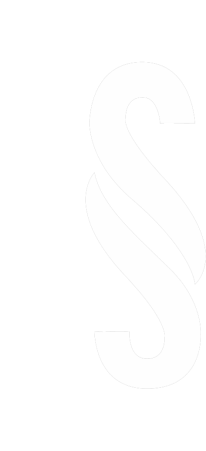 Заключение, продление ТД
Светлана
При приеме на работу в трудовом договоре работника установлен срок - один год и один день. По истечении этого периода следует ли оформлять дополнительное соглашение на продление срока действия трудового договора на аналогичный период дважды? И правильно ли я понимаю, что в общей сложности работодатель/работник вправе прекратить действие трудового договора по истечении двух продлений, т.е. трехгодичной работы в компании?
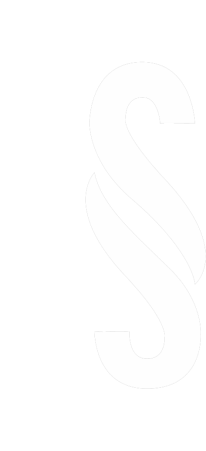 Заключение, продление ТД
Вера
При передаче государственного предприятия на праве хозяйственного ведения в доверительное управление: 
- надо ли издавать приказ по предприятию? 
- надо ли с работниками, в том числе с руководителем, заключать новый трудовой договор?
- Если да, то на какой срок, какую запись надо сделать в трудовой книжке?
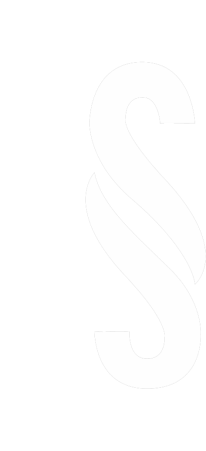 Командировка
Ляззат Иманбердиева
У меня вопрос касательно суточных. В компании хотят внедрить дробление суточных. Т.е. если, к примеру, суточные составляют 2 МРП в день, то в случае, если работник выезжает 21 декабря в 21-00 часов, за этот день ему начислять суточные только за 3 часа. Законно ли такое? Искала нормативные акты, но везде идет ссылка на ТК РК и о том, что все регулируется актами работодателя или ТД/КД. Т.е. работодатель может прописывать в своих актах все, что не запрещено законом? В т.ч. дробить суточные?
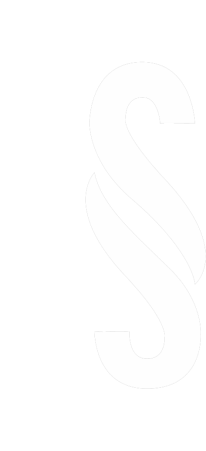 Командировка
Ольга
Наталья Васильевна, разъясните, пожалуйста. Работник направляется в командировку в его выходной день. Т.е. воскресенье он проводит в пути к месту командировки. Должен ли Работодатель оплачивать время нахождения в пути к месту командировки, приходящееся на выходной день Работника в полуторном размере, т.к. находясь в пути, Работник не может свободно распоряжаться своим временем?
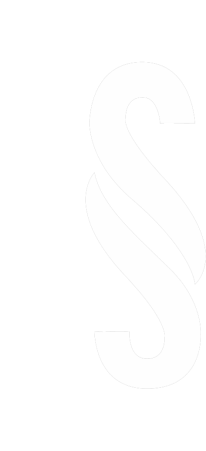 Командировка
Ольга
Наталья Васильевна, разъясните, пожалуйста. Работник направляется в командировку в его выходной день. Т.е. воскресенье он проводит в пути к месту командировки. Должен ли Работодатель оплачивать время нахождения в пути к месту командировки, приходящееся на выходной день Работника в полуторном размере, т.к. находясь в пути, Работник не может свободно распоряжаться своим временем?
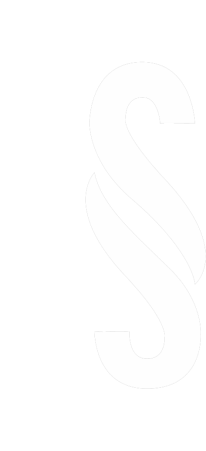 Оплата труда
Ольга
Разъясните, пожалуйста. Работники со сдельной оплатой труда в течение месяца отработали сверхурочно 8 часов. Продукция, выпущенная ими в эти 8 часов, была им оплачена по установленному тарифу (в одинарном размере). Доплата в размере не ниже 50% в соответствии со ст.108 ТК РК не проводилась. Мы хотим предоставить работникам 8 часов отдыха. Должен ли Работодатель оплачивать эти часы отдыха, учитывая, что была произведена оплата за продукцию, выпущенную в часы сверхурочной работы?
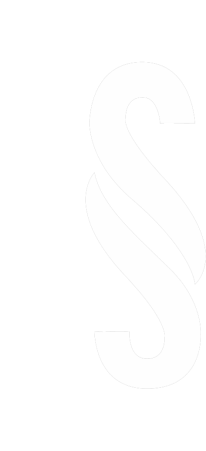 Оплата труда
Светлана
Разъясните, пожалуйста, следующую ситуацию. Работник по заданию Работодателя периодически, по мере необходимости, в течение своего рабочего времени выполняет дополнительные работы, за которые Работодатель производит дополнительные выплаты Работнику. Каким актом Работодателя должны оформляться подобные нерегулярные выплаты? Спасибо за ответ.
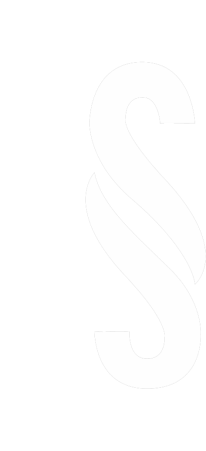 Оплата труда
Жаннат Шинтемирова
Можно ли заключать трудовые договоры с казахстанскими гражданами-резидентами и устанавливать заработную плату в долларах, и выплачивать работнику долларовый эквивалент в тенге по курсу Нацбанка на конец месяца?
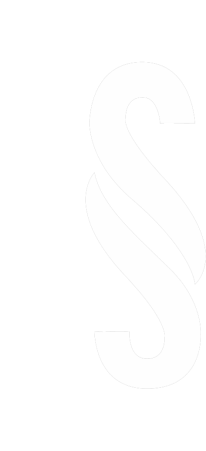 Иностранцы
Газиза
У меня такой вопрос: у нас работают иностранные специалисты без вида на жительства. У них есть разрешение на работу. 
Когда они ездят в командировку по Казахстану, мы должны МИД РК информировать?
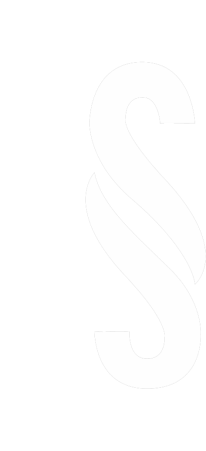 Иностранцы
Виктория
Сотрудник ТОО меняет гражданство с РК на РФ, но при этом не планирует менять место жительство и место работы. Как в этом случае поступить работодателю: заключить новый договор и исчислять налоги согласно НК РК или еще какие то действия необходимо сделать?
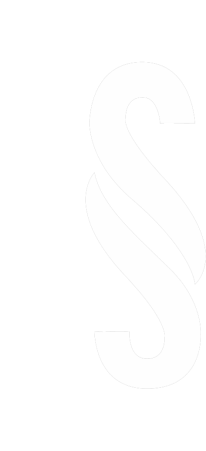 Профсоюз и согласительная комиссия
Бакытжан Бейсембаев
Мы, как представители профсоюзной организации горной промышленности, не можем добиться свободного доступа на территорию горно-добывающего предприятия (шахты). На просьбы выдать нам пропуска директор рудника нам отказал, мотивируя это тем, что это режимный объект и пропуск выдает директор шахты при соблюдении норм и правил. 
Мы хотели бы уточнить, правомерен ли отказ нам в доступе? Ведь мы не просимся в клети и шахты. Нам необходим свободный доступ к членам своего профсоюза.
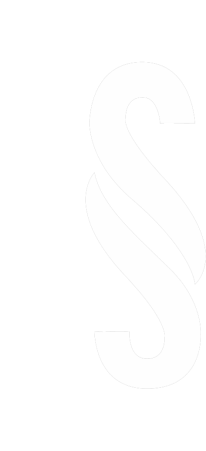 Профсоюз и согласительная комиссия
Айгуль
За отсутствие согласительной комиссии могут оштрафовать? 
Если да, то какой размер штрафа? Спасибо.
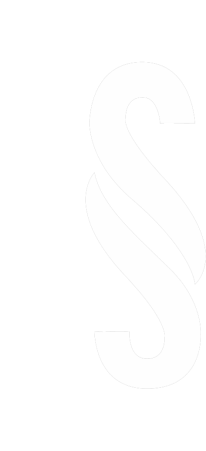 Профсоюз и согласительная комиссия
Ольга Чиркова
Добрый день, Наталья Васильевна! Просим Вашего совета по нижеследующим вопросам: 
а) В отношении Согласительной комиссии: 1) Нужно ли платить заработную плату (доплату) членам комиссии? 2) Какое минимальное количество членов Согласительной комиссии должно быть? 3) В компании существует Согласительная комиссия. Возник трудовой спор, но работник не обратился в Согласительную комиссию, а написал жалобу в Министерство труда. Пришел инспектор по труду по жалобе. Возможно ли закрыть (отложить) проверку по причине несоблюдения работником процедуры урегулирования спора? 4) Каким документом назначать членов согласительной комиссии? 
б) Можно ли платить заработную плату иностранным работникам в другой валюте?
в) Озвучьте, пожалуйста, основные плюсы и минусы Работодателя при заключении коллективного договора.
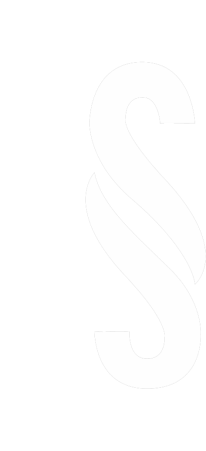 Пенсионеры
Вера
Здравствуйте. Разъясните, пожалуйста, такую ситуацию: с работником, достигшим пенсионного возраста, заключено дополнительное соглашение о продлении трудового договора на год. Имеет ли право работодатель в этот период расторгнуть трудовой договор по п.24 ст.52 ТК РК?
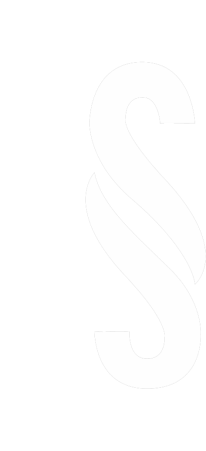 Спасибо за внимание!
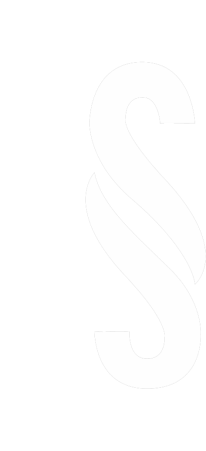 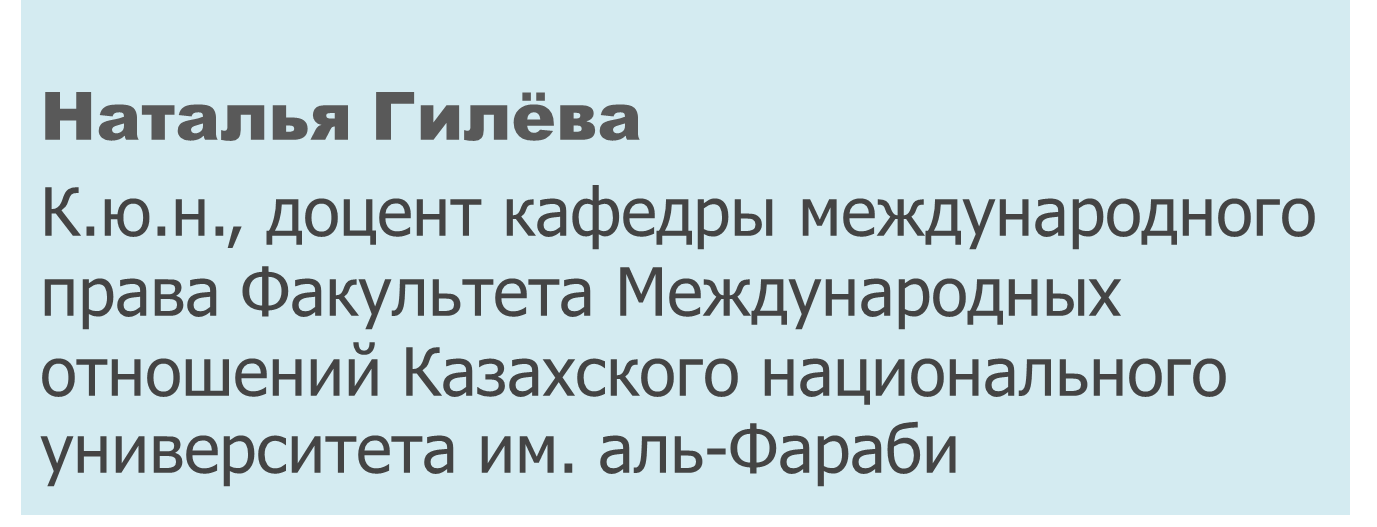